Отгадай загадку
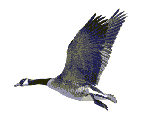 Пусты поля,
Мокнет земля,
Дождь поливает.
Когда это бывает?
Отгадай осенние деревья
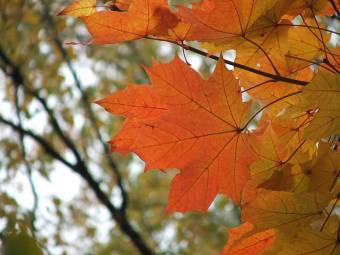 3
1
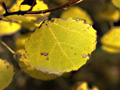 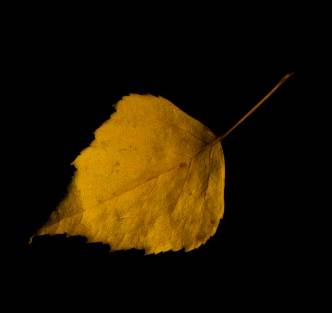 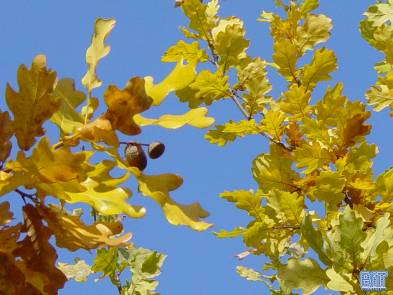 2
4
Узнай   дары  осени
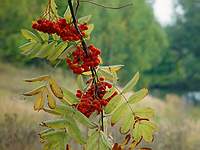 1
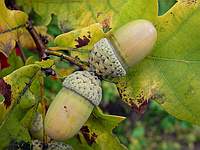 3
2
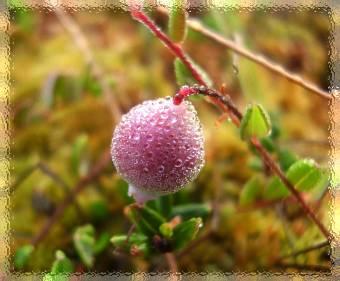 4
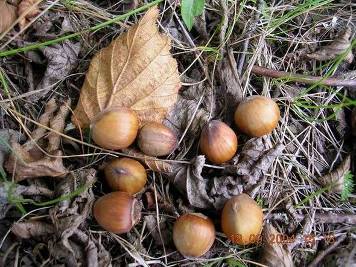 Отгадайте загадки!
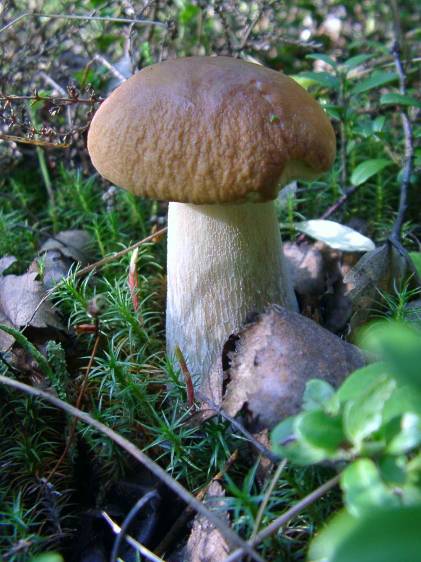 Стоит Лукашка,
Белая рубашка,
А шляпа надета
Шоколадного цвета.
Белый гриб
Очень дружные сестрички
Ходят в рыженьких беретах,
Осень в лес приносят летом
Золотистые….
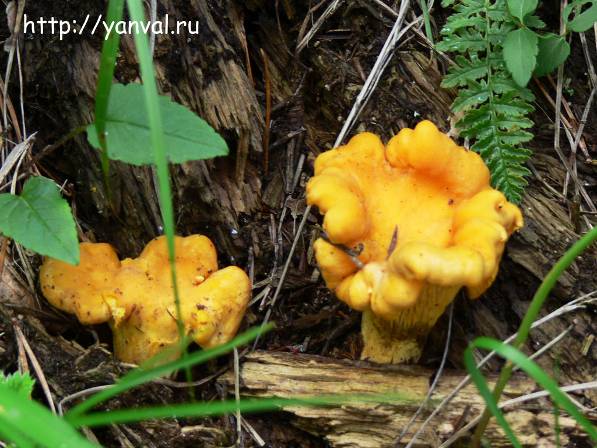 лисички
Нет грибов дружней как эти,
Знают взрослые и дети.
На пеньках растут в лесу,
Как веснушки на носу.
опята
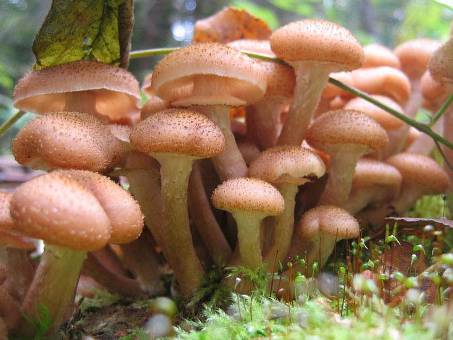 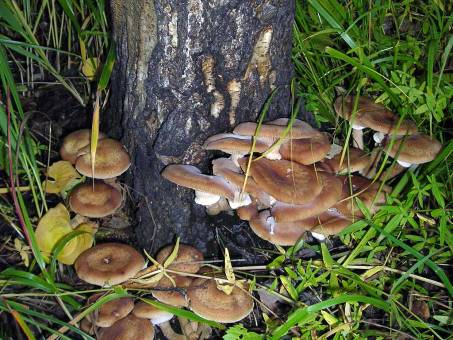 Стоит мальчонка,
Замаслена шапчонка.
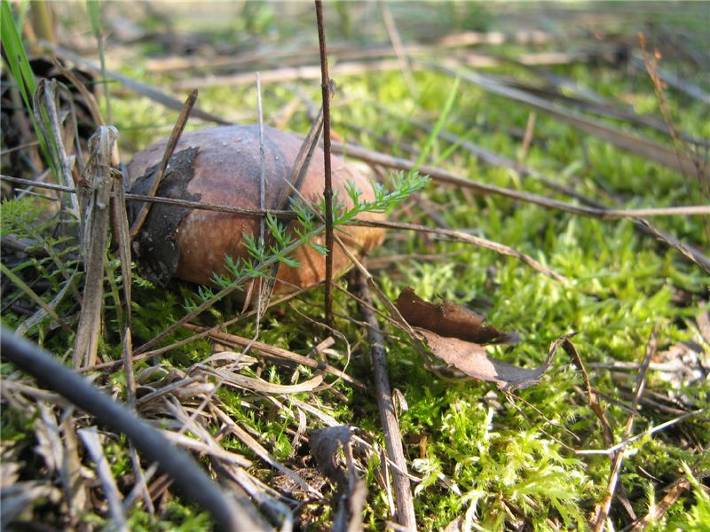 маслёнок
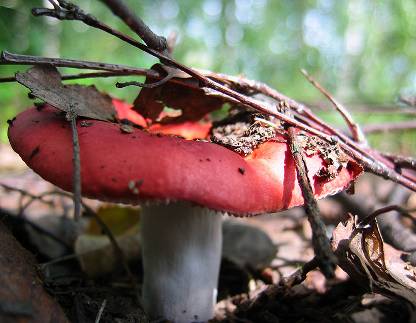 Вдоль лесных дорожек
Много белых ножек,
В шляпах разноцветных
Издали приметных
Собирай, не мешкай
Это …
сыроежки
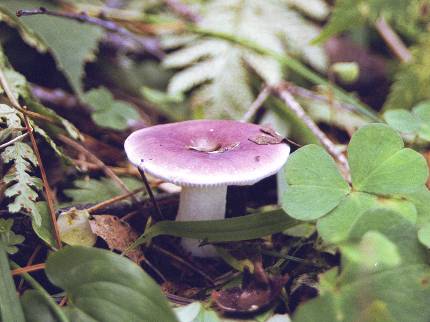 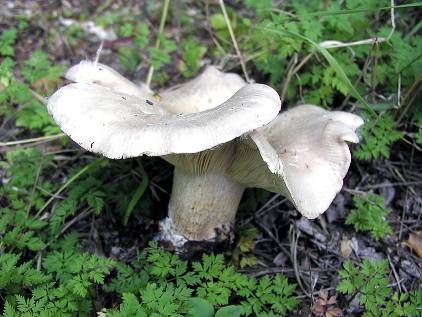 Под берёзой старичок,
На нём бурый колпачок,
И пиджак с пестринкой,
А сапожки с глинкой.
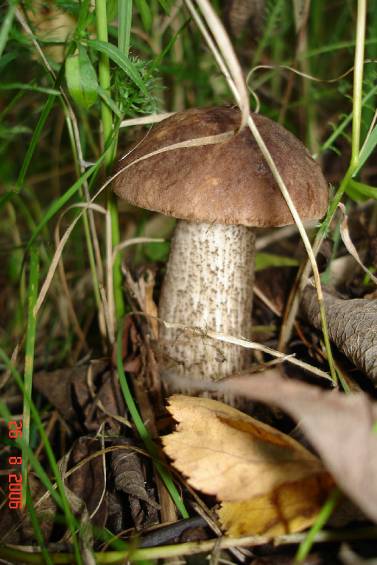 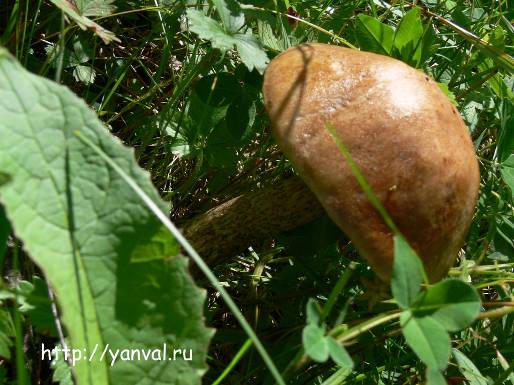 Нередко его называют подберезовик, колосовик, 
обабок. По вкусу березовики мало уступают белым 
грибам, их также жарят, варят, маринуют, солят, сушат.